Nicaragua
Sustainable Water Systems
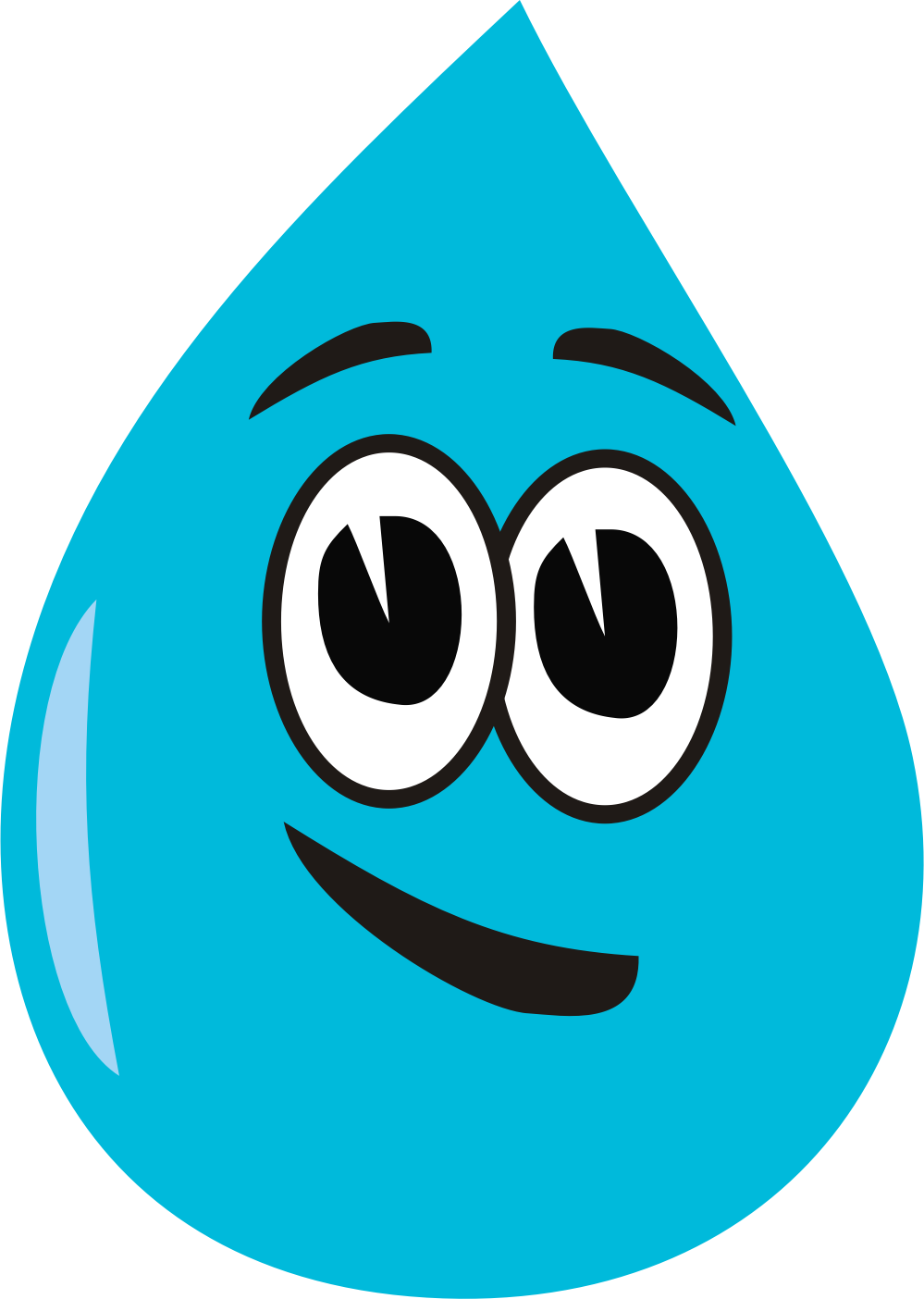 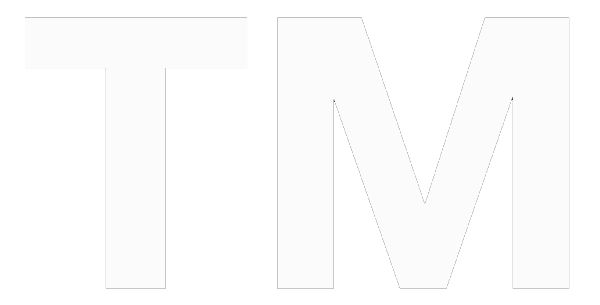 Margaret Liedtka, Blaire Miran, Noah Sasse, John Seal
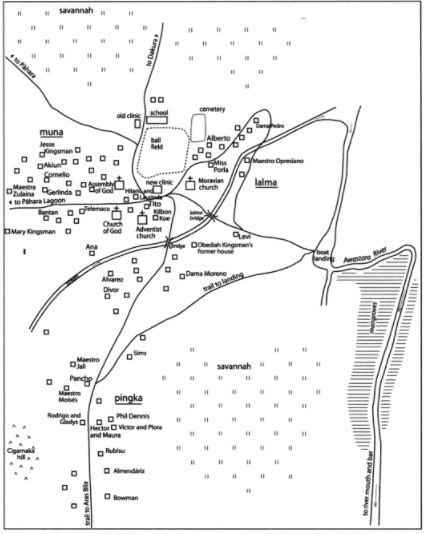 Background
Awastara, Nicaragua
Population: ~500
Indigenous Miskito people 
Subsistence agriculture
Dry season, limited rain for 6 months
Requirements
10,000 gallons of water for a 24-hour period
2,500 gallons for domestic use
Washing, cooking, etc.
7,500 gallons for agricultural use
Livestock and gardens
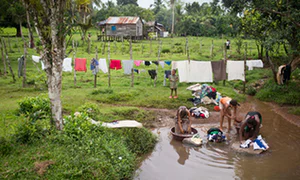 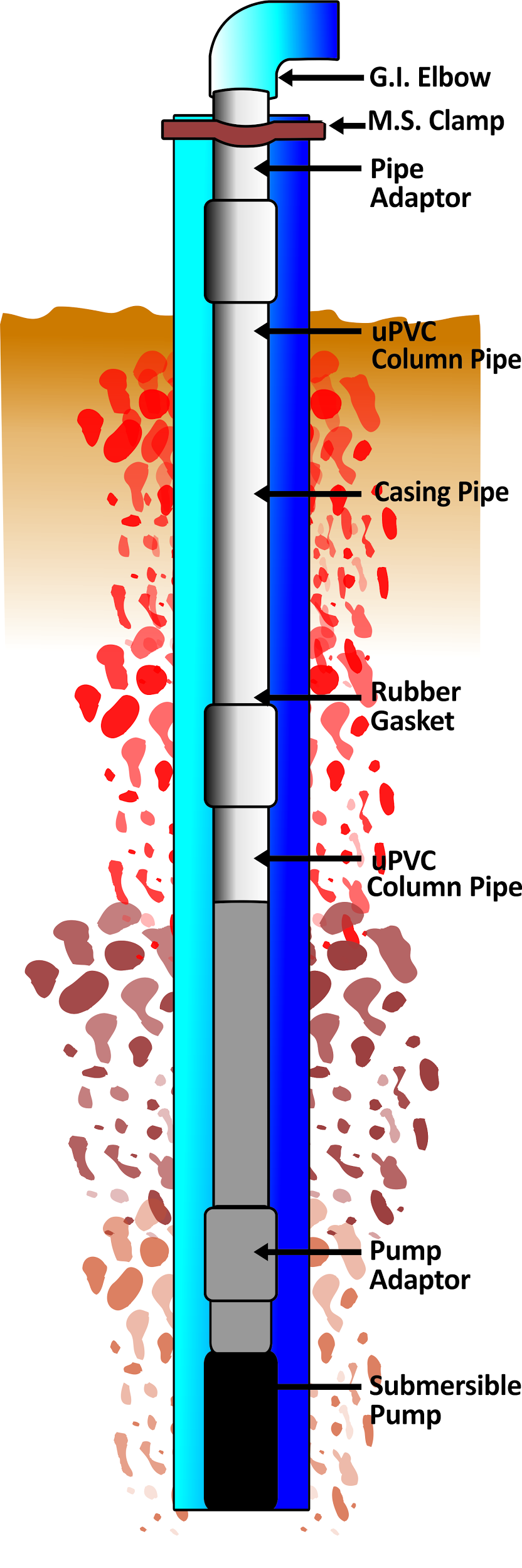 Solutions
Groundwater source
Submersible electric water pump
Polyethylene tank
Steel structure, concrete foundation
Delivery via fetching systems
Structural Design
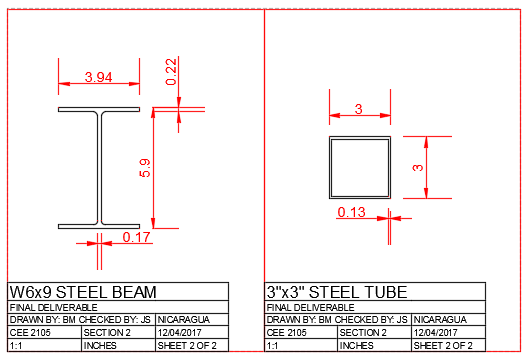 OPTION A
OPTION B
Cross Sectional Views
Please reference page 2 in packet.
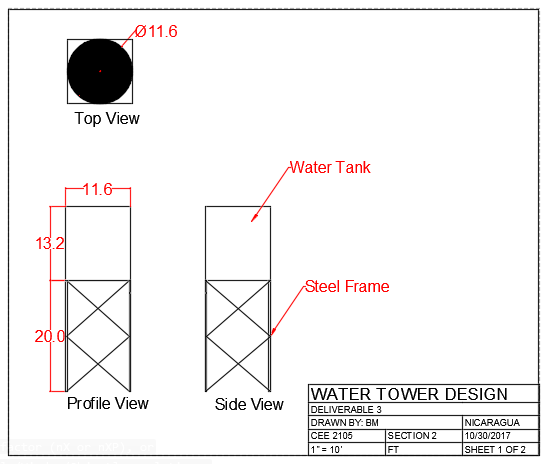 Orthographic View
Please reference page 3 in packet.
Water Distribution System
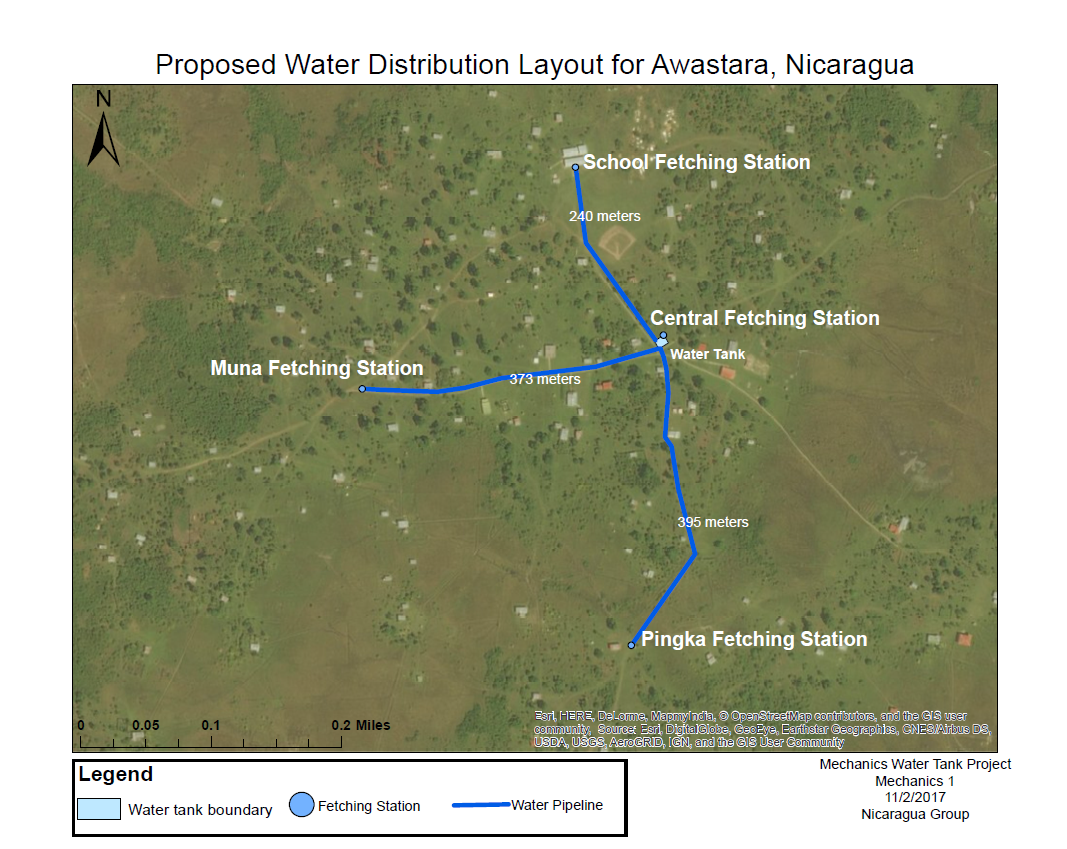 2
3
1
4
Please reference page 4 in packet.
Elevations and Water Pressure
Pressure at Fetching Points:
Central: 8.66 psi
Muna: 7.75 psi
Pingka: 12.51 psi
School: 14.25 psi
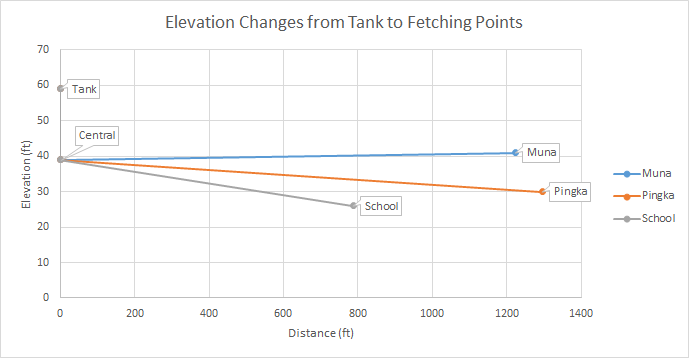 Please reference page 5 in packet.
[Speaker Notes: Most of the differences in pressure are a result of elevation differences, not horizontal distances]
Water Distribution Specifications
Four fetching stations
WaterCard kiosks
1008 meters of underground PEX piping
1 inch diameter
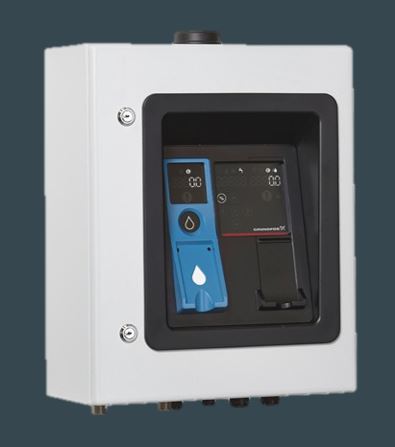 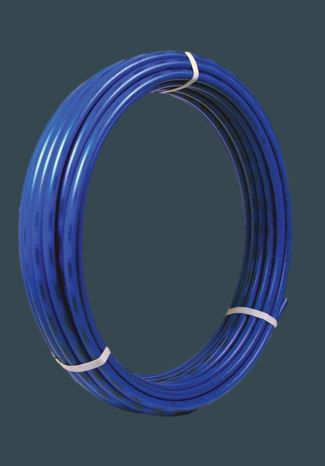 Operation
Grundfos AQtap
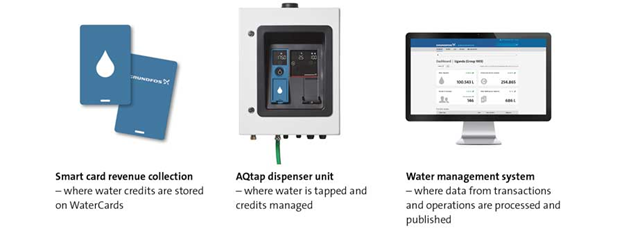 Operation and Maintenance Budget
Revenue:
$0.03 per gallon of water dispensed ($300 per tank)
Costs:
Electricity from grid = $0.001 per gallon ($10 per tank)
Powers the submersible pump and ATM dispenser
Based off $0.137/kWh electricity grid tariff
Profit saved for routine maintenance and breakdowns
Accumulated profit each year is redistributed to town
Please reference page 7 in packet.
Final Construction Budget
Final Construction Budget
Please reference page 6 in packet.
$25,730
Specific Monetary Amount
Please reference page 7 in packet.
Alternative Funding Sources
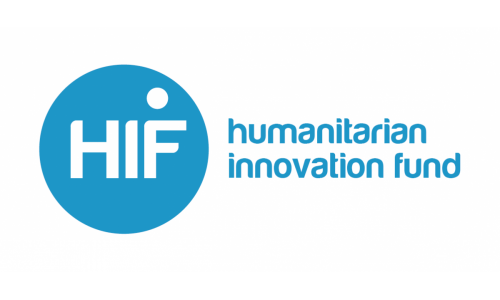 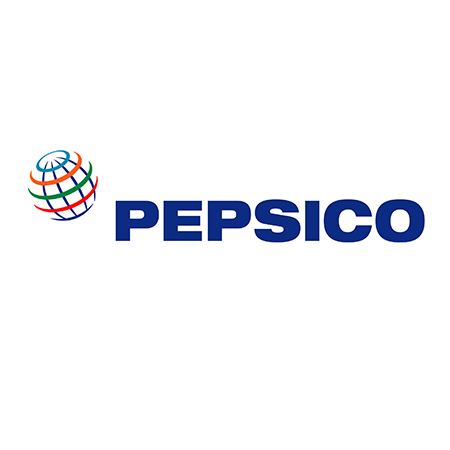 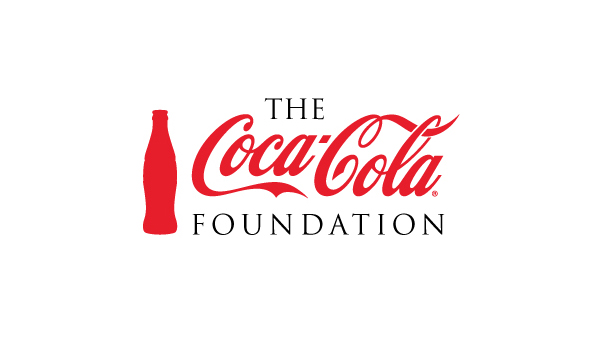 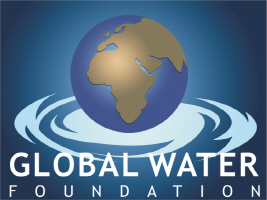 Please reference page 7 in packet.
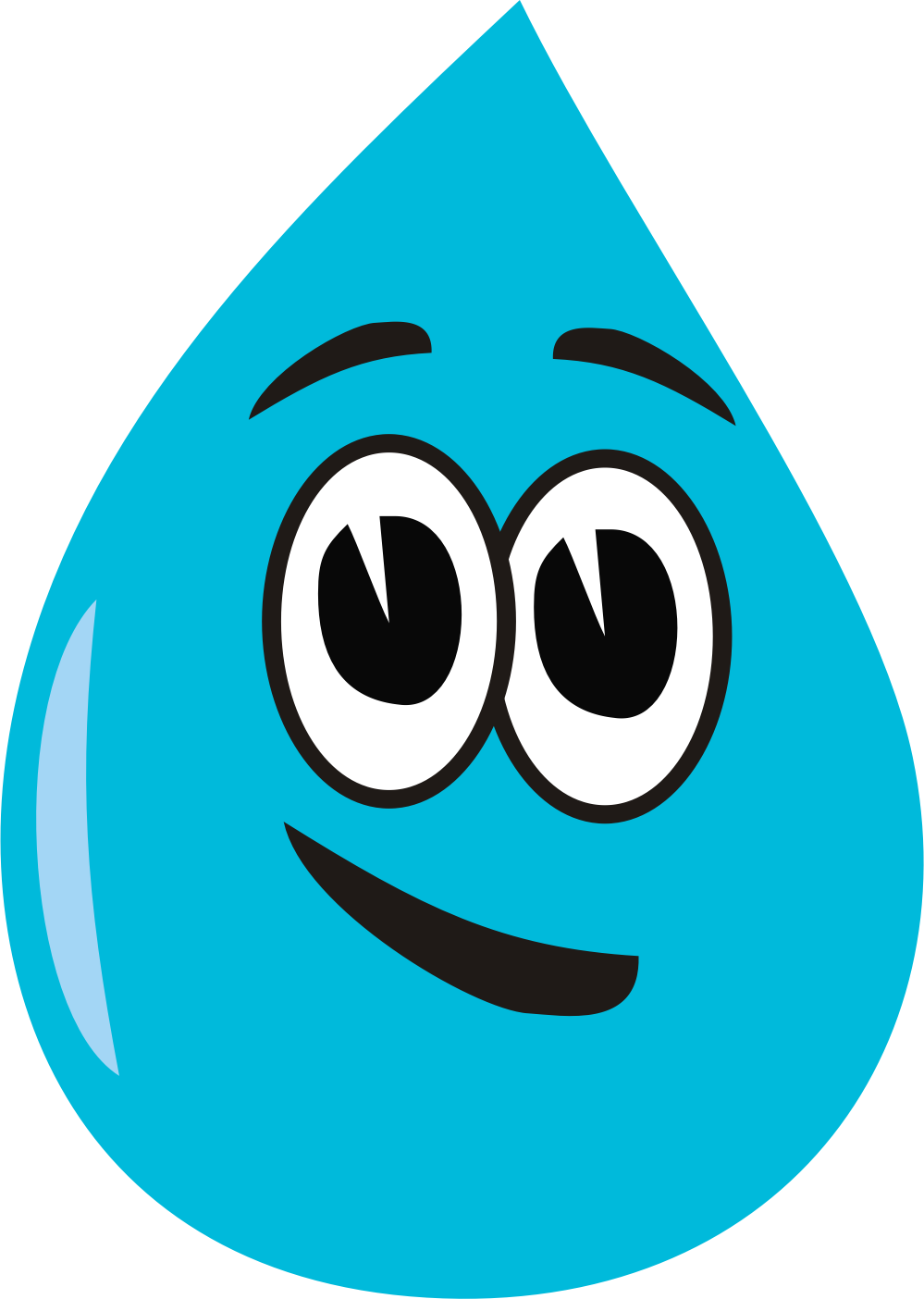 Nicaragua
Sustainable Water Systems
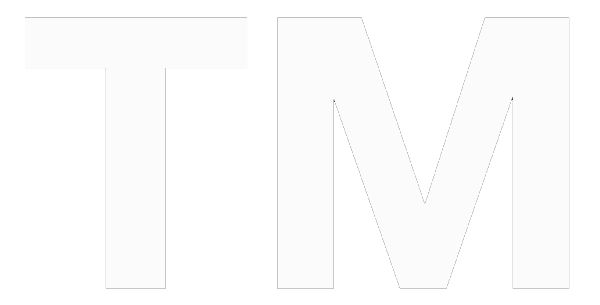 Thank you for your time and consideration.
Sources
https://en.wikipedia.org/wiki/Electricity_sector_in_Nicaragua#cite_ref-CEPAL07_1-0
https://www.engineeringtoolbox.com/american-wide-flange-steel-beams-d_1319.html
http://67.237.145.72/PDFs/SECTIONPROPERTIES.pdf
https://water.org/our-impact/water-crisis/
Dennis, Philip Adams. The Miskitu People of Awastara. Univ. of Texas Press, 2004.
https://goo.gl/maps/xKyvjLTsHwR2
http://ucanr.edu/sites/scmg/files/185639.pdf
http://www.grundfos.com/products/find-product/aqtap.html
Index
Background
Requirements
Solutions
Orthographic View
Cross Sectional Views
Water Distribution System (Map)
Water Pressure
Operation System
Final Construction Budget
Specific Monetary Amount
Operations and Maintenance Budget
Alternative Funding Sources
Sources
Design Considerations and Process
Design Considerations and Process
Calculations:
1. Find Fmax
Design:
Find corner support cross section to satisfy Imin
2. Using factor of safety, calculate Fallowable
Considerations:
Hurricane Wind Load and Weight of Water and Tank
3. Fallowable= Pcritical
Verify yield strength of corner support
4. Find necessary Imin